50-летие Майской делегациицеркви ЕХБ в СССР1966-2016 гг.
1
Москва, 16 – 17 мая 1966 г.
2
«Нет больше той любви, как если кто положит душу свою 
за друзей своих» 
(Иоан.15:13)
3
КОЗАРЕЗОВАлексейТимофеевич Участник  Майской делегации от Омской общины ЕХБ
4
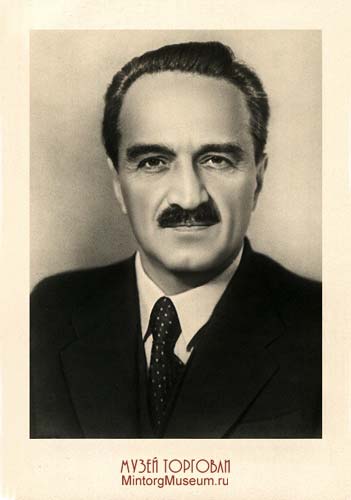 МИКОЯН 
Анастас 
Иванович –

Председатель
Президиума
Верховного
Совета СССР
5
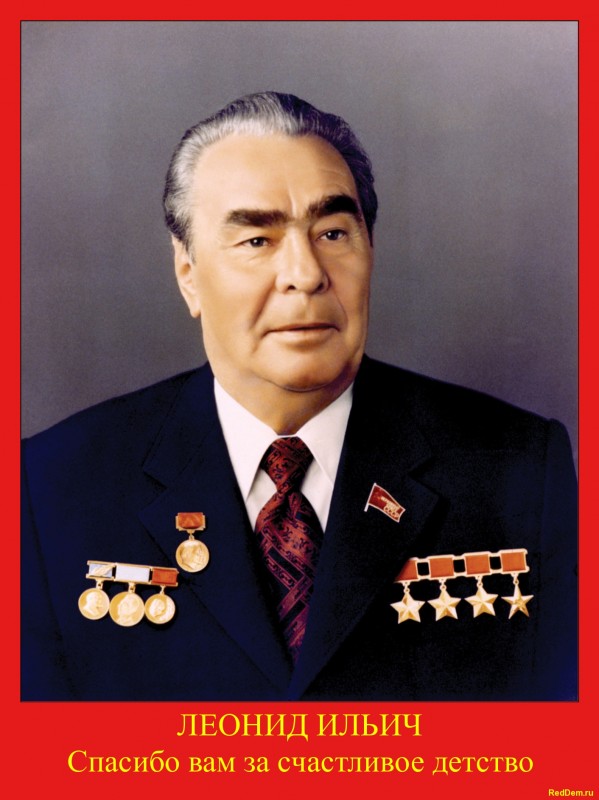 БРЕЖНЕВ
Леонид 
Ильич –

Глава государства и Генеральный
Секретарь 
ЦК КПСС
6
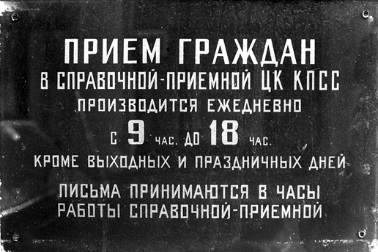 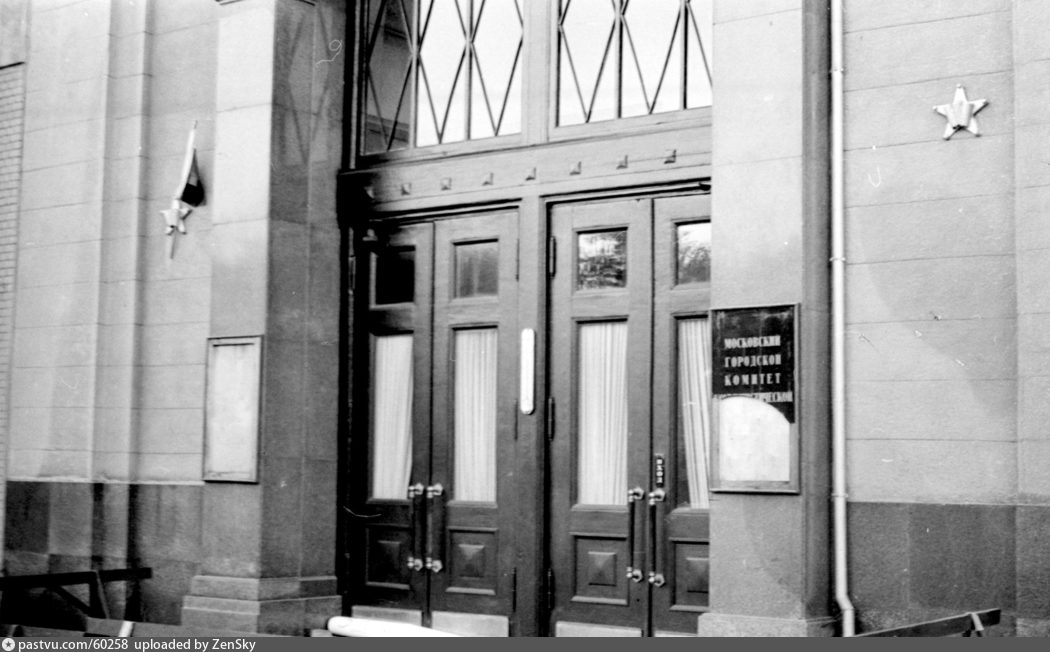 7
1987 год. Ворошиловоград. Праздник освобождения
8
КОЗАРЕЗОВАлексейТимофеевич Участник  Майской делегации от Омской общины ЕХБ
9
ХОРЕВМихаилИванович1931-2012
10
ПОЮНОВ Федор Акимович Участник  Майской делегации от Омской общины ЕХБ
11
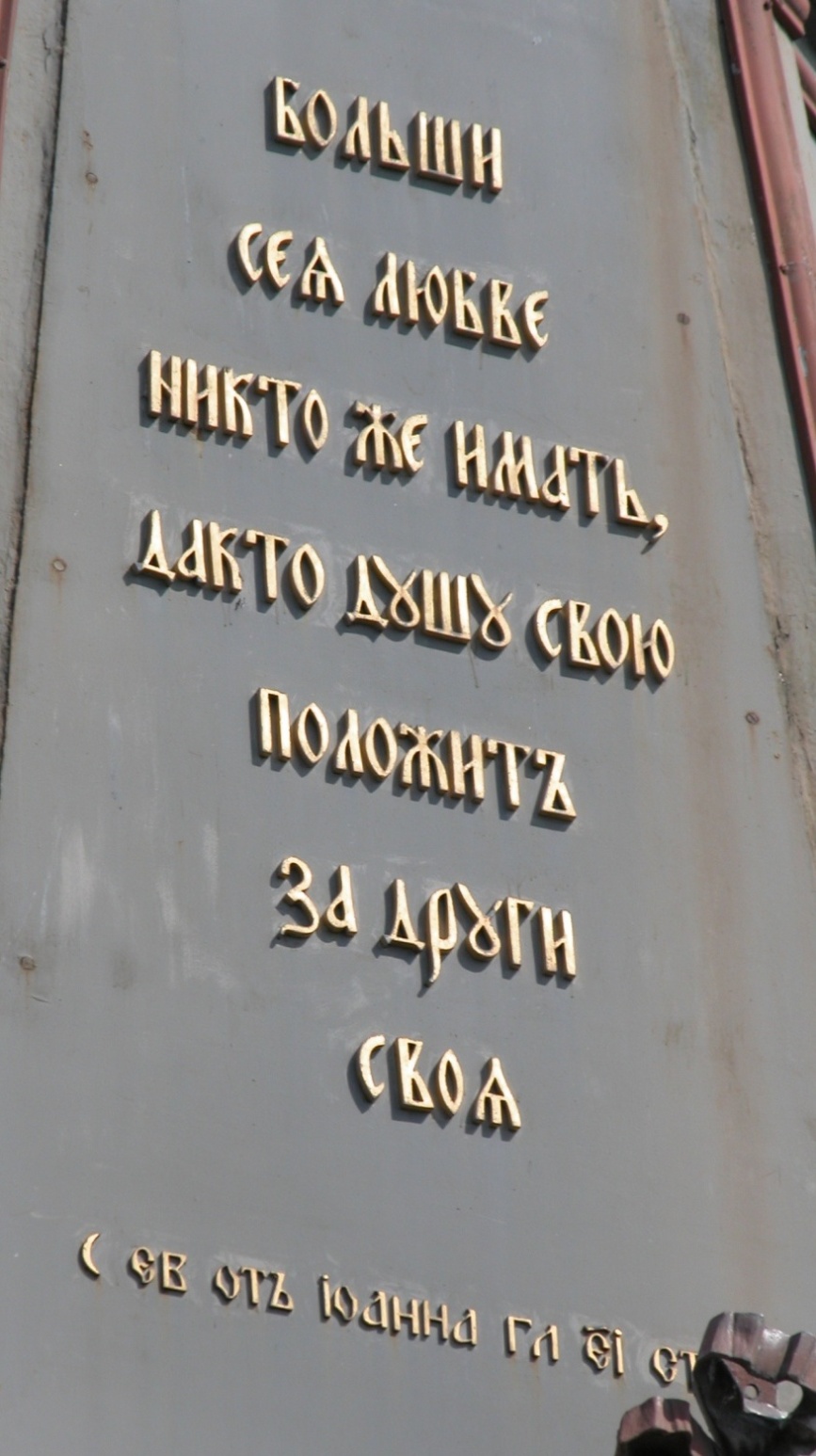 12
22 сентября 1965 г.
А. И. Микоян принял делегацию ЕХБ из пяти человек, в составе :
Н.Г. Батурин, 
П.А. Якименко, 
И.Д. Бондаренко, 
В.И. Козлов,
Л.К. Говорун.
13
ПОЮНОВ Федор Акимович (27 октября 1937 г.р.) Участник  Майской делегации от Омской общины ЕХБ
14
БАЛАЦКИЙАнатолий Никитович Участник  Майской делегации от Луганской общины ЕХБ
15
ХОРЕВМихаилИванович1931 - 2012
16
БАТУРИННиколайГеоргиевич(1927 – 1988)РуководительМайской делегацией
17
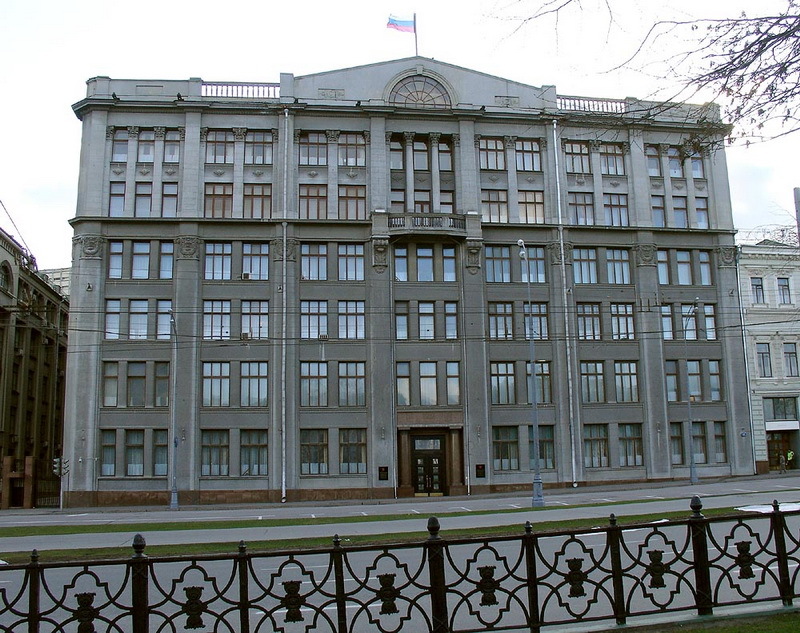 18
ХОРЕВМихаилИванович1931 - 2012
19
ПавелБЕЗЕ Участник  Майской делегации из Казахстана
20
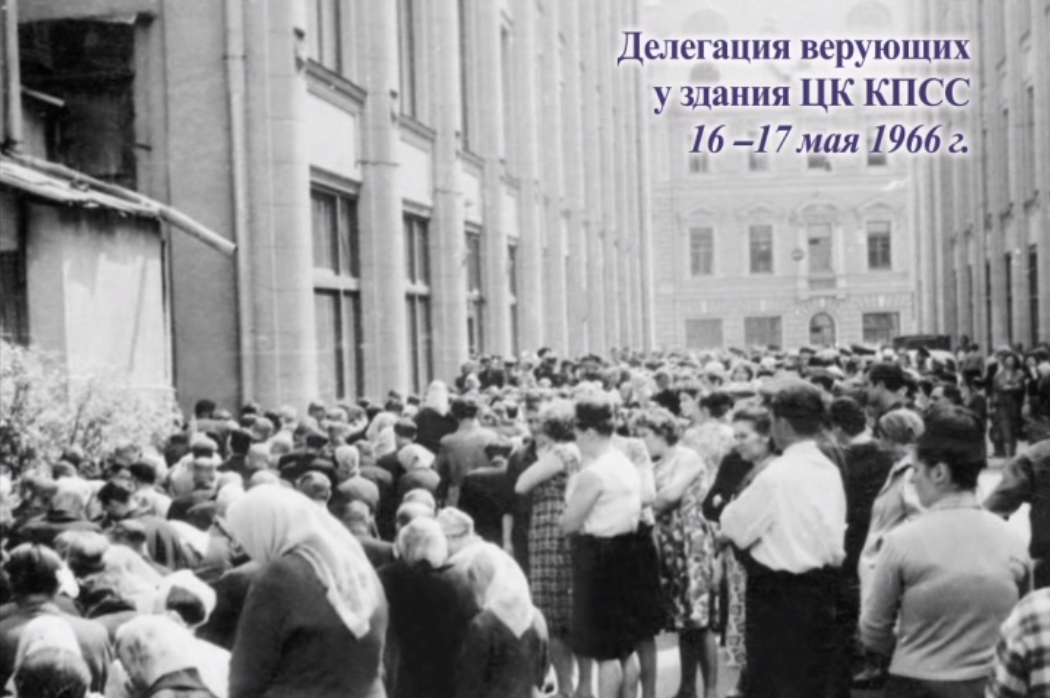 21
МОШАВикторКузьмич(1935-2012) Участник  Майской делегации отобщин ЕХБХарьковской обл.
22
БАЛУЕВВасилий Дмитриевич Участник  Майской делегации отПетрозаводскойобщины ЕХБ, Карелия.
23
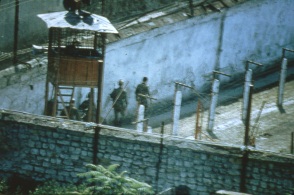 24
КОСТЮЧЕНКОГригорийВасильевич(1934 – 2015) Участник Майской делегации отТимашевской общины ЕХБ,Краснодарский край
25
26
КОСТЮЧЕНКОГригорийВасильевич(1934 – 2015) Участник Майской делегации отТимашевской общины ЕХБ,Краснодарский край
27
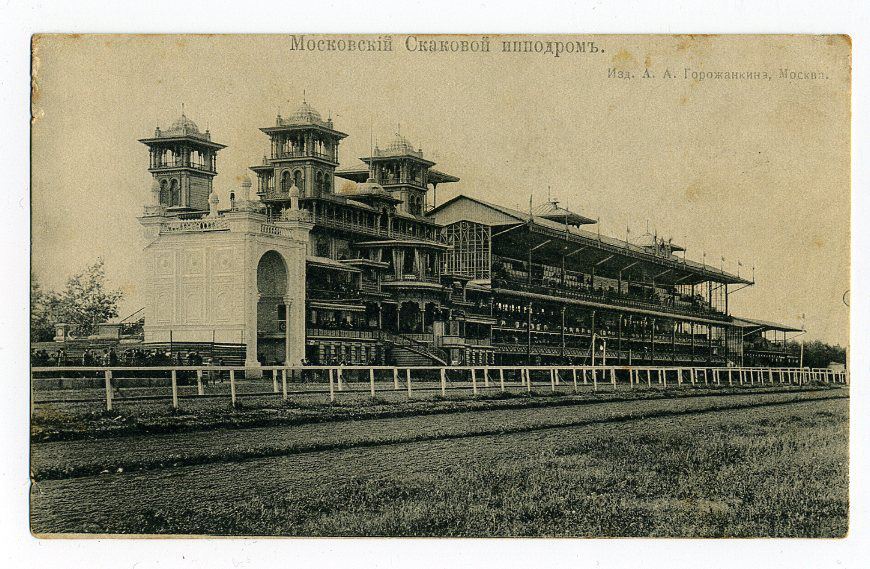 28
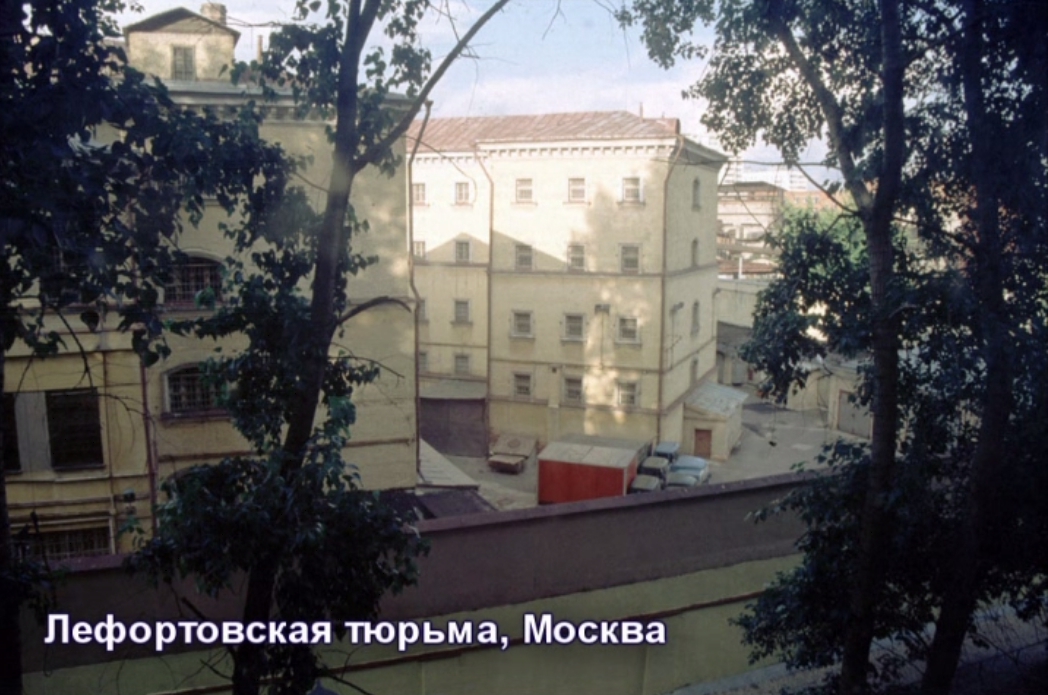 29
РЫЖУКВасилийФеодосьевич(1930-2009) Участник  Майской делегации от Дедовской общины ЕХБ,Московская область.
30
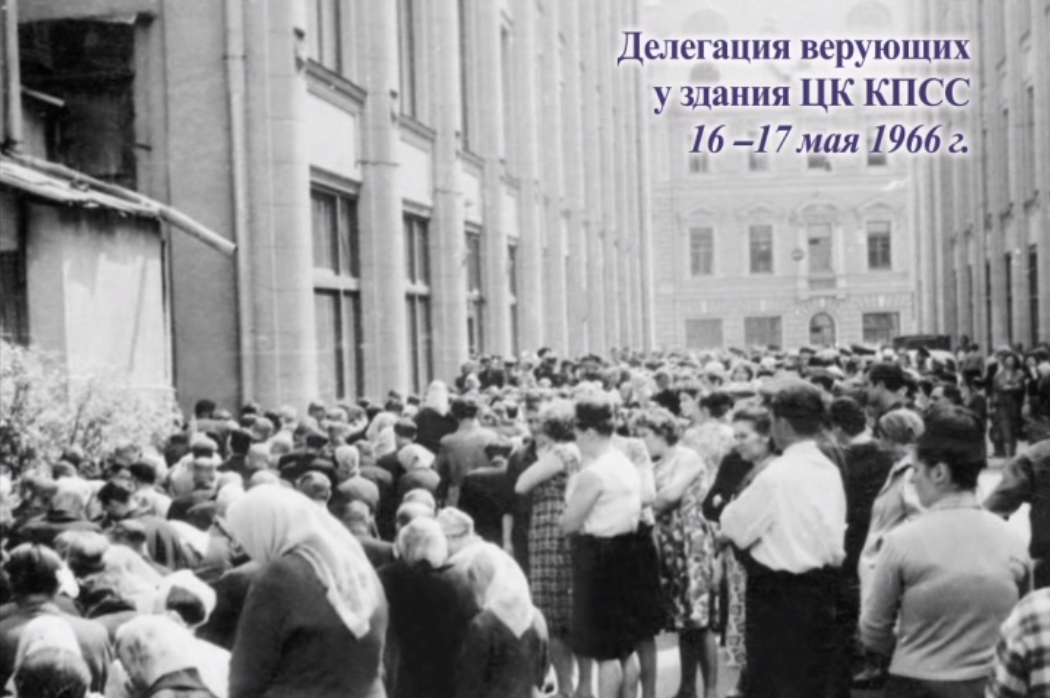 31
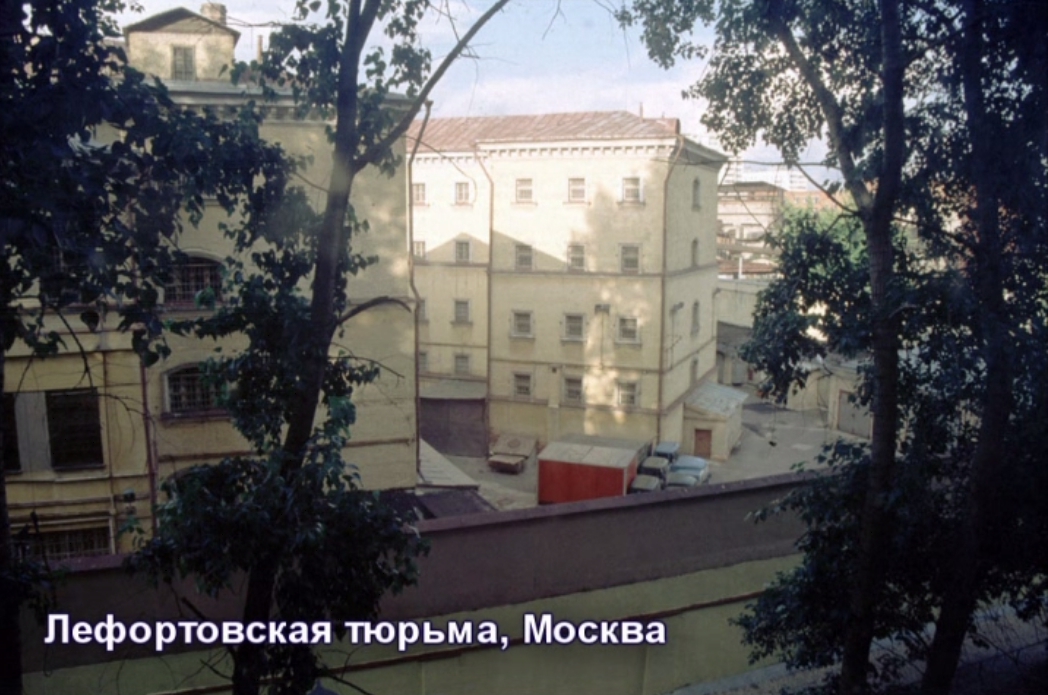 32
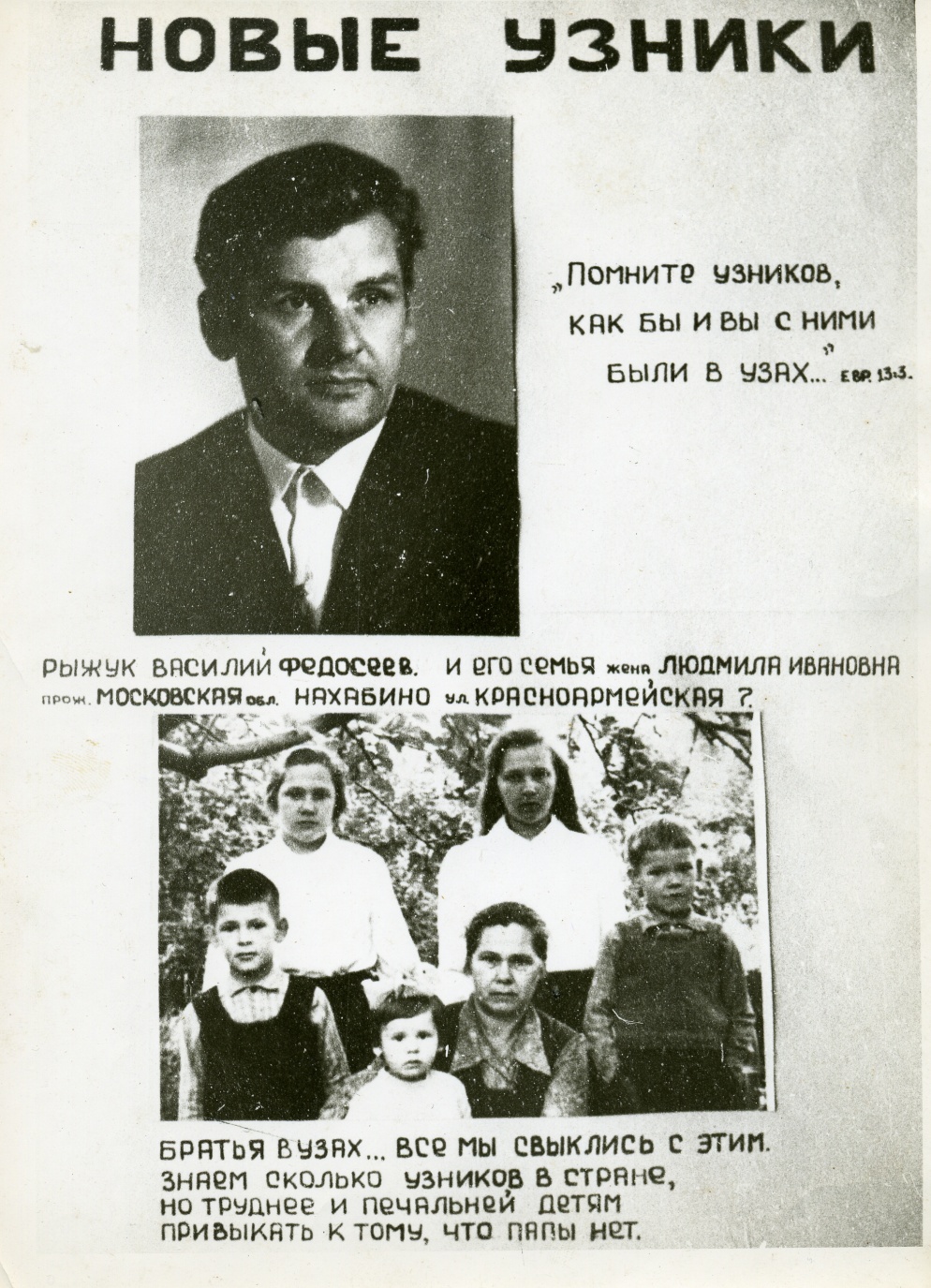 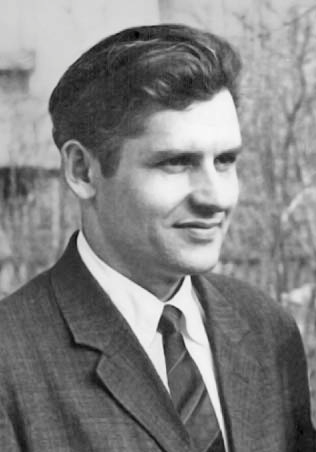 33
ПОЮНОВ Федор Акимович (27 октября 1937 г.р.) Участник  Майской делегации от Омской общины ЕХБ
34
ОХОТИН Владимир Андреевич(1942 г.р.) Участник  делегации от общины ЕХБг. Йошкар-Ола, Марийской АССР
35
ХОРЕВМихаилИванович1931 - 2012
36
КРЮЧКОВГеннадийКонстантинович1926-2007 Арестован30 мая 1966 г.
37
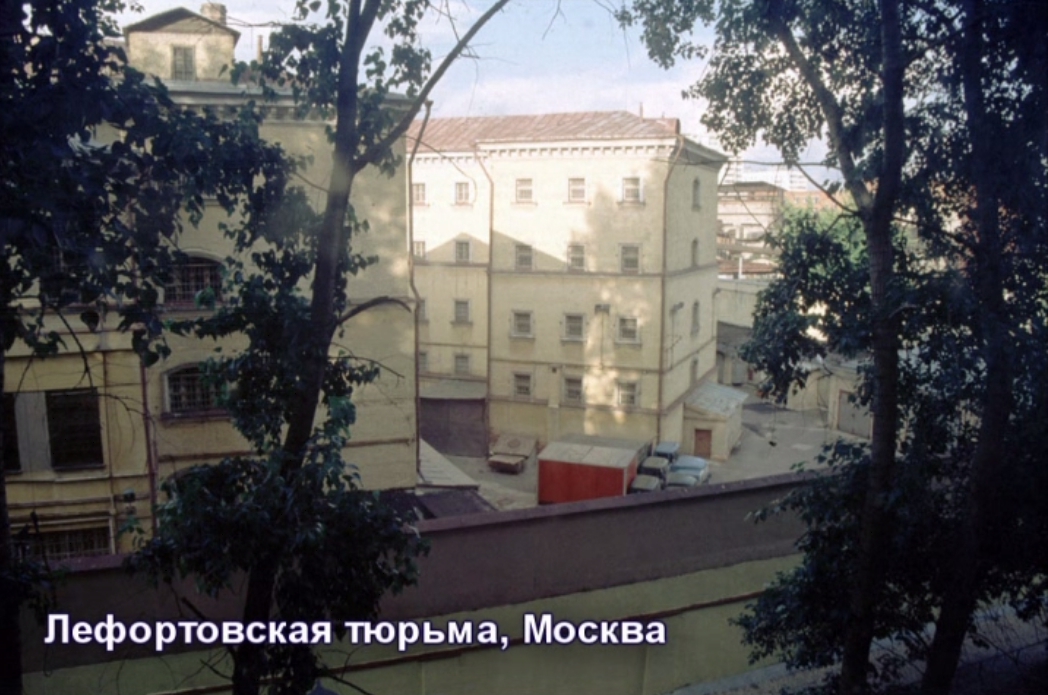 38
ХОРЕВМихаилИванович1931-2012
39
Москва, 2001 год. М. И. Хорев на Старой площади
40
ХОРЕВМихаилИванович1931-2012
41
КРЮЧКОВГеннадийКонстантинович1926-2007 Арестован30 мая 1966 г.
42
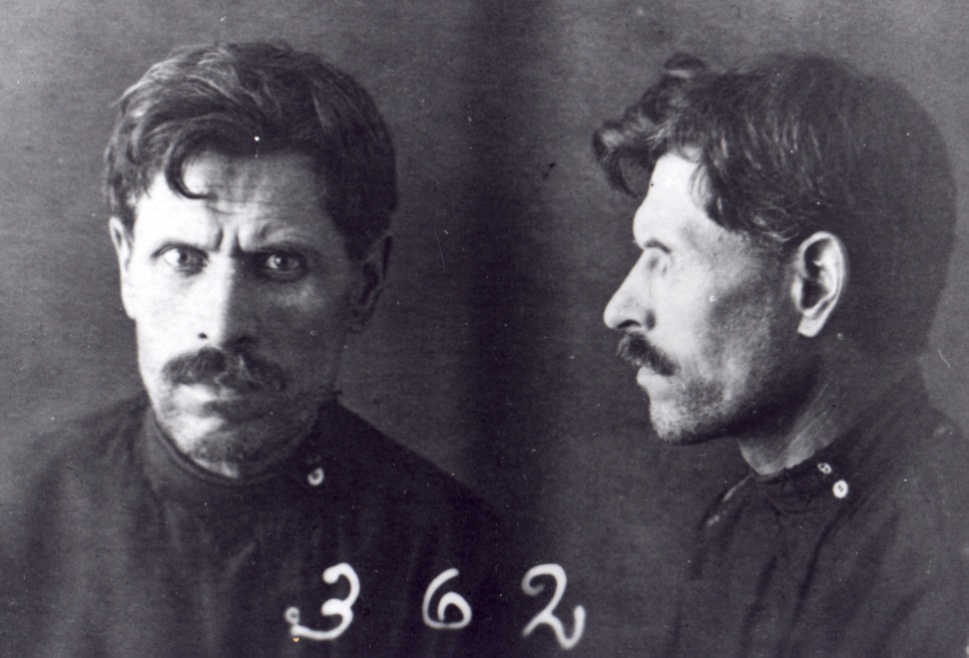 ТУГОВ  Павел Иванович
43
ПРЕРВАНО МОЛЧАНИЕ ГОНИМОЙ ЦЕРКВИ
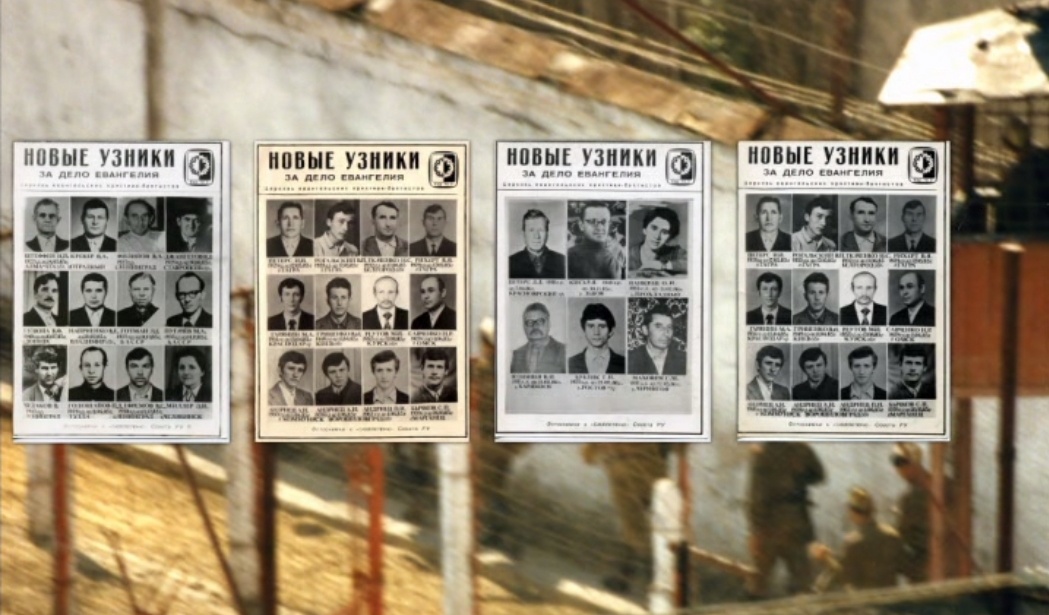 44
КАРЕВАлександрВасильевичГенеральный секретарь ВСЕХБ
45
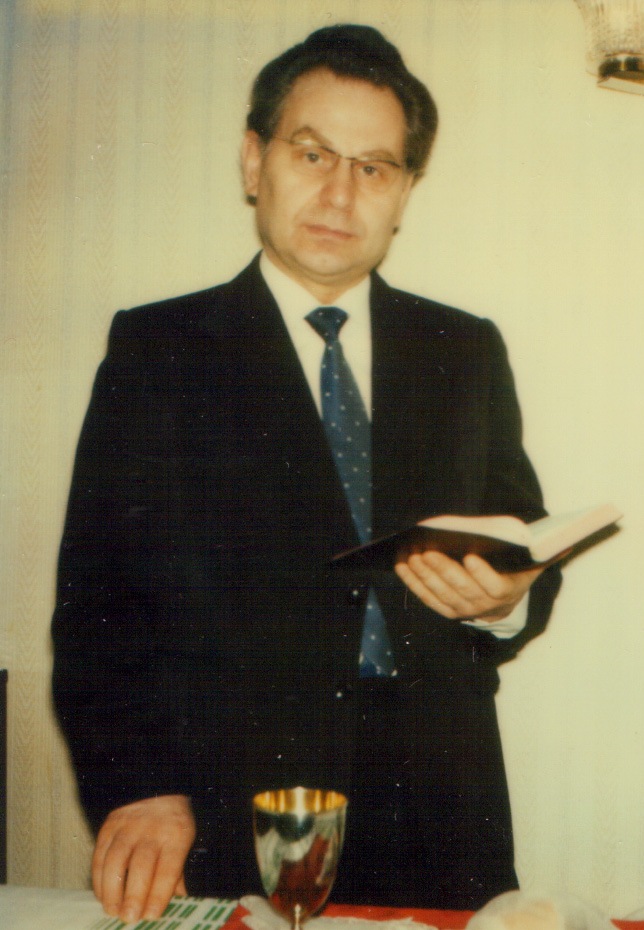 КРЮЧКОВГеннадийКонстантинович1926 - 2007
46
4 -- 7 октября 1966 г.: Съезд ВСЕХБ
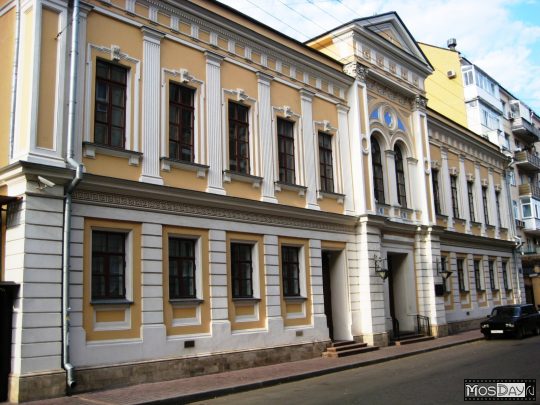 47
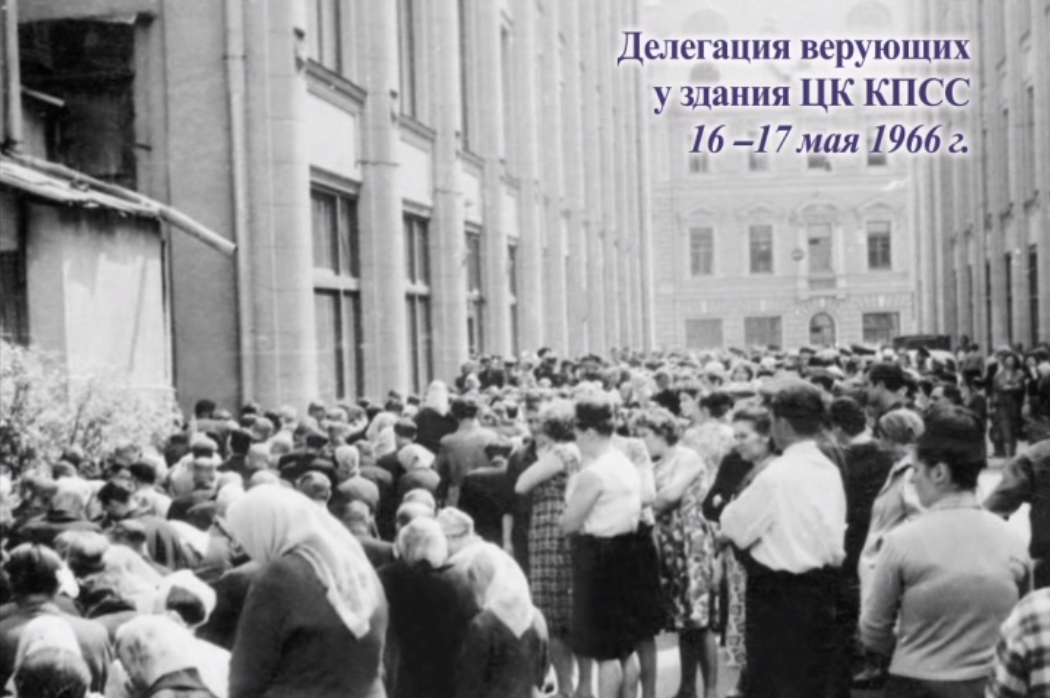 48
Секретно

1966 год:
«Использовать 
съезд 
для ликвидации деятельности  
Совета церквей…»
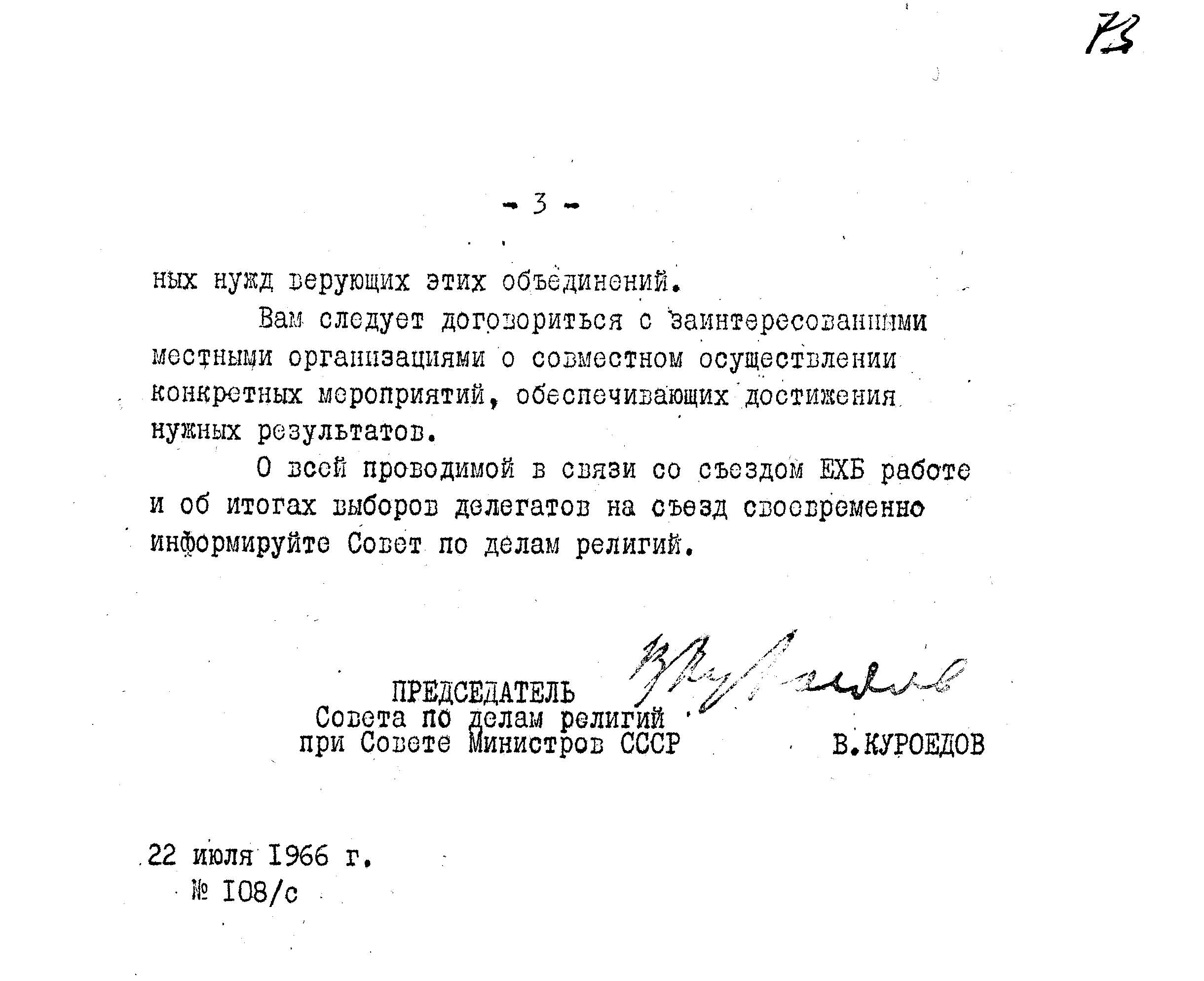 49
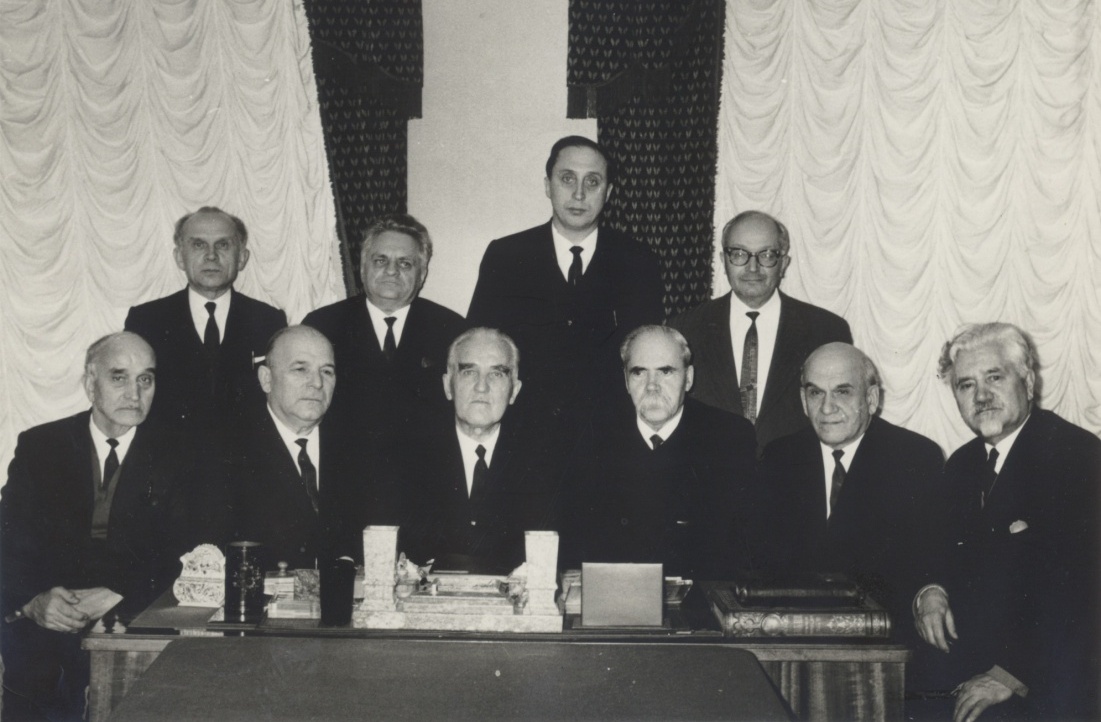 1966 год: Президиум съезда ВСЕХБ
50
КРЮЧКОВГеннадийКонстантинович1926-2007 Арестован30 мая 1966 г.
51
«Нет больше той любви, как если кто положит душу свою 
за друзей своих» 
(Иоан.15:13)
52
ЧАСТЬ 3
Восстановление попранного вероисповедного  принципа заступничества
53
Служение заступничества
служители Совета церквей, 
Совет  родственники узников церкви ЕХБ, 
общины ЕХБ,
объединения ЕХБ, 
Узники, 
христианские миссии за рубежом,
Зарубежное представительство СЦ ЕХБ
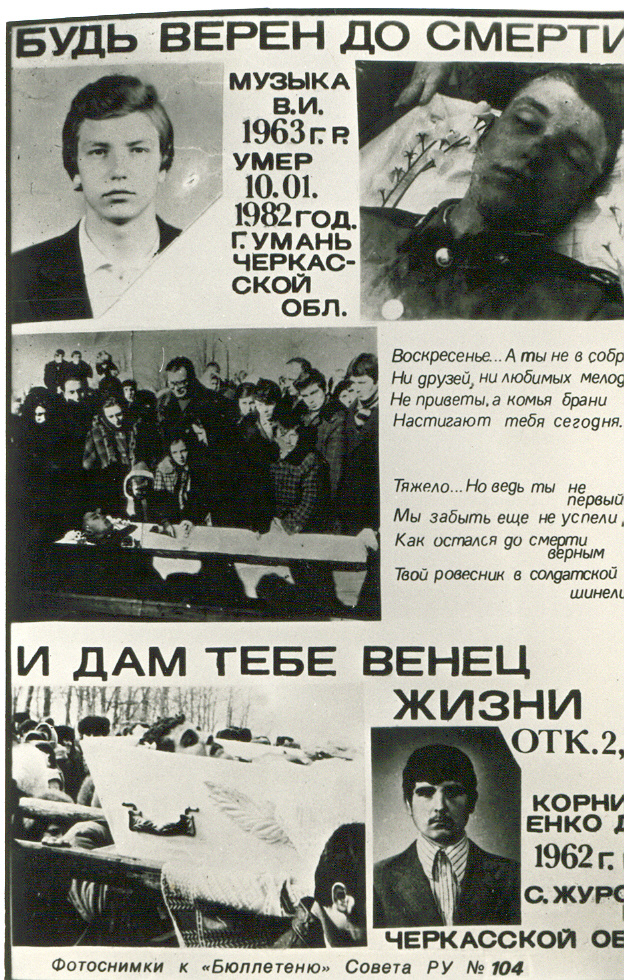 54
Делегации верующих ЕХБ посетившие правительство СССР 1964-1965
1964 год: 	
Ростов - 		22 человека
Барнаул - 		22 человека
Брянск - 		6 человек
Кривой-Рог - 	2 человека
Киев - 		3 чел.
Челябинск - 	5 человек
Магнитогорск - 	10 человек
Казань - 		20 человек
1965 год:	
3 февраля - 	26 человек (родственники узников)
7 июня -	25 человек (делегация узников)
16 августа -	106 человек (делегация узников)
22 сентября - 	5 человек (прием А.И.Микояна)
20 декабря - 	7 человек (родственники узников)
55
Хмара Николай Кузьмич (1922-1964)Замучен в тюрьме г. Барнаула 9 января 1964 г.
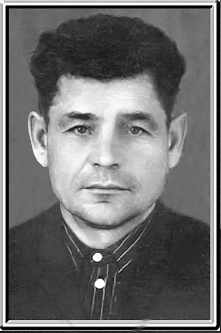 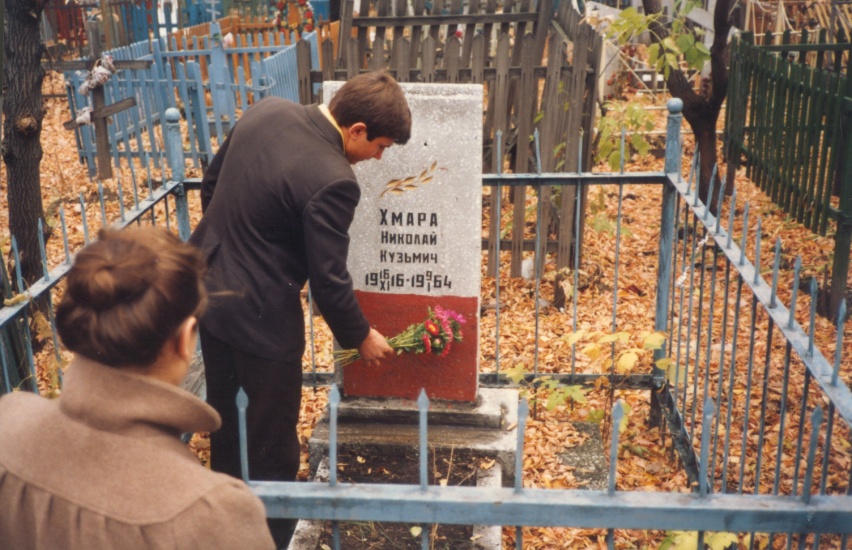 56
23 февраля 1964 г.: образован Совет РУ
57
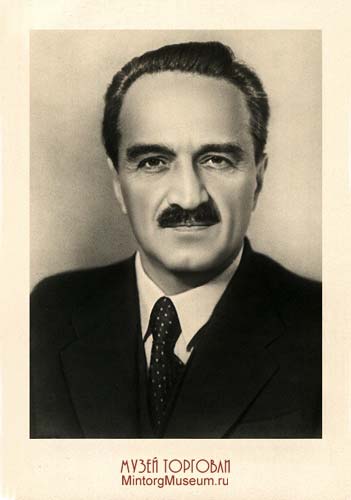 Москва, Кремль. 27 января 1965 года
Постановление президиума 
ВС СССР о фактах нарушения социалистической законности в отношении верующих.

25 декабря 1965 года: 
узники освобождены и реабилитированы
А. И. Микоян
58
22 сентября 1965 г.
Глава  СССР – 
	А. И. Микоян принял делегацию из пяти человек, представителей церкви ЕХБ в составе :
Н. Г. Батурин, 
П. А. Якименко, 
И. Д. Бондаренко, 
В. И. Козлов,
Л. К. Говорун.
59
1966 г.: стих Н. П. Храпова 
«Страдающей церкви»:
Сироте и вдове обездоленным
	Стали дороги ласки твои,
	И отверженным всем, опозоренным
	Ты открыла объятья свои.
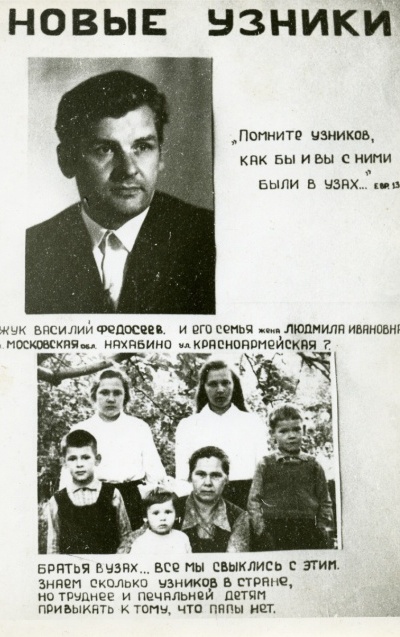 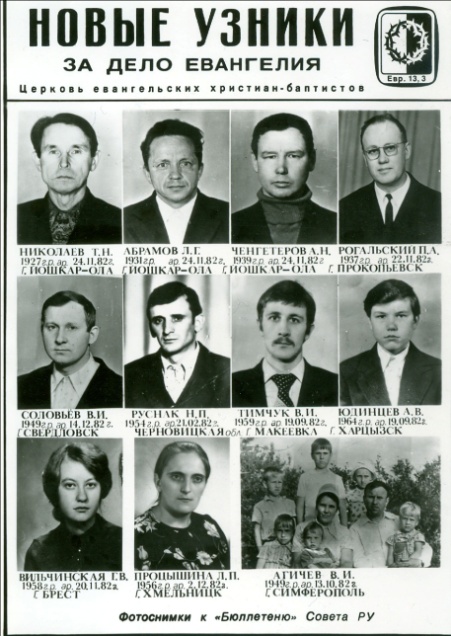 60
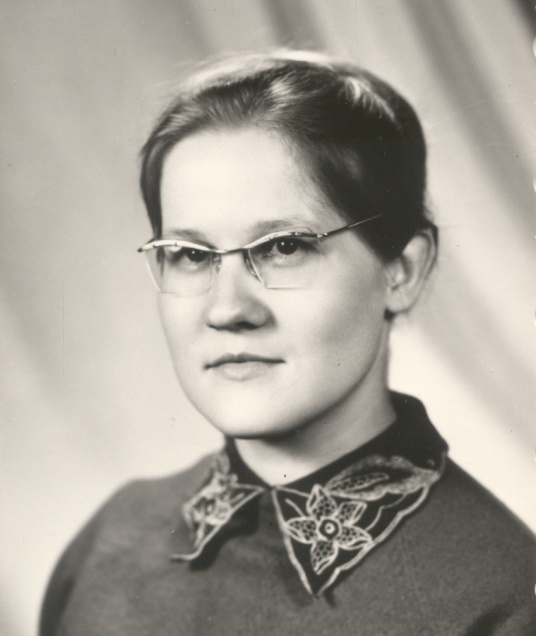 АНДРУСЕНКОЛюдмилаг. Тирасполь
61